Genomics and Personalized Care
Leming Zhou, PhD
Assistant Professor
Department of Health Information Management 
School of Health and Rehabilitation Sciences
University of Pittsburgh
Human Genome Project
1990 – 2003
Goals:
identify all the approximately 20,000-25,000 genes in human DNA 
determine the sequences of the 3 billion chemical base pairs that make up human DNA 
store this information in databases 
improve tools for data analysis
transfer related technologies to the private sector 
address the ethical, legal, and social issues (ELSI) that may arise from the project
http://www.ornl.gov/sci/techresources/Human_Genome/home.shtml
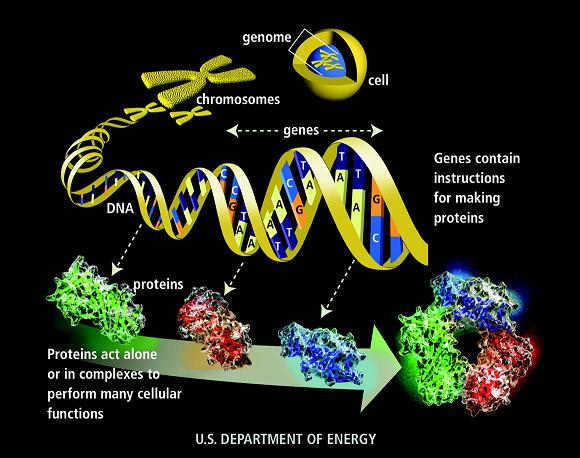 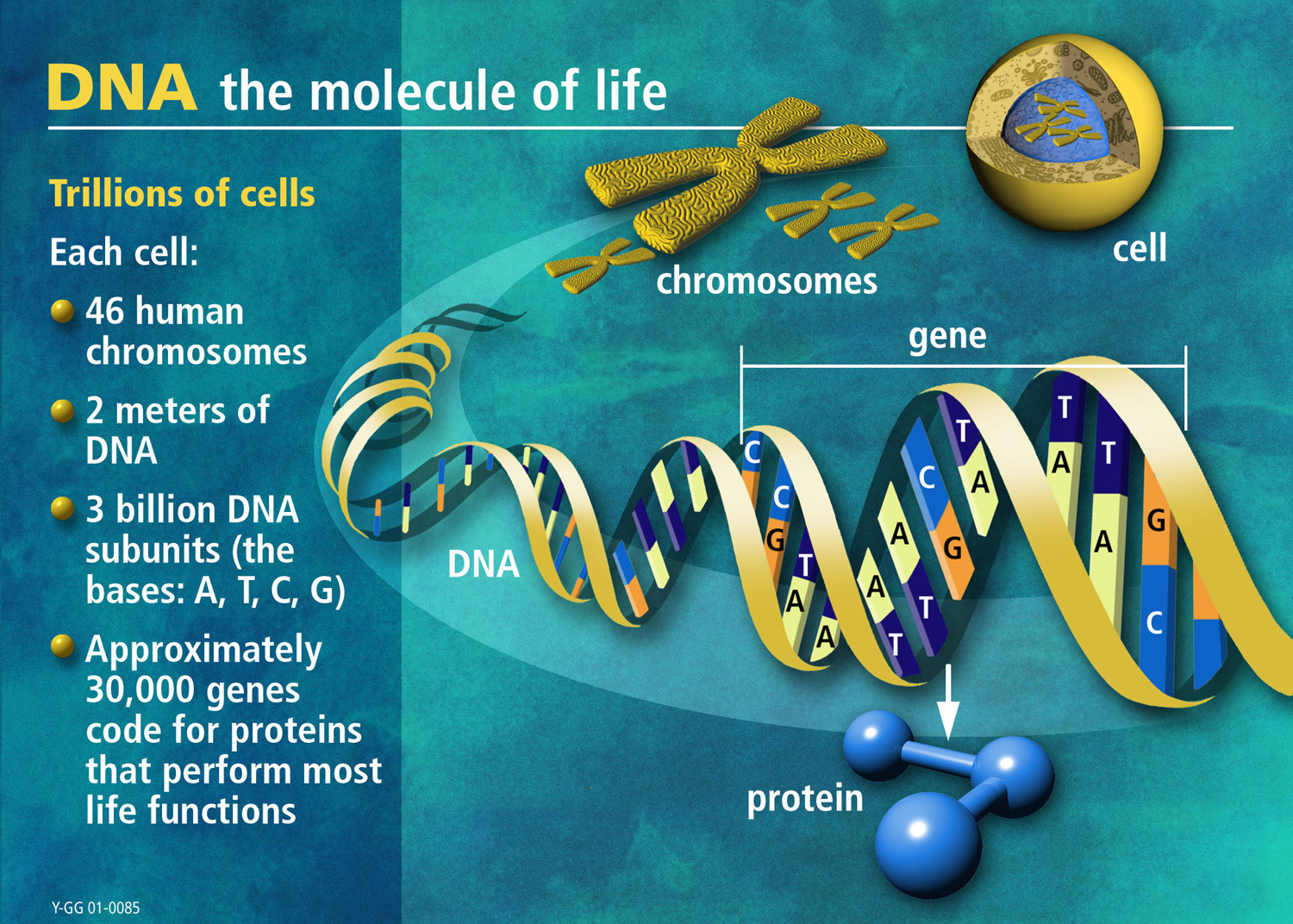 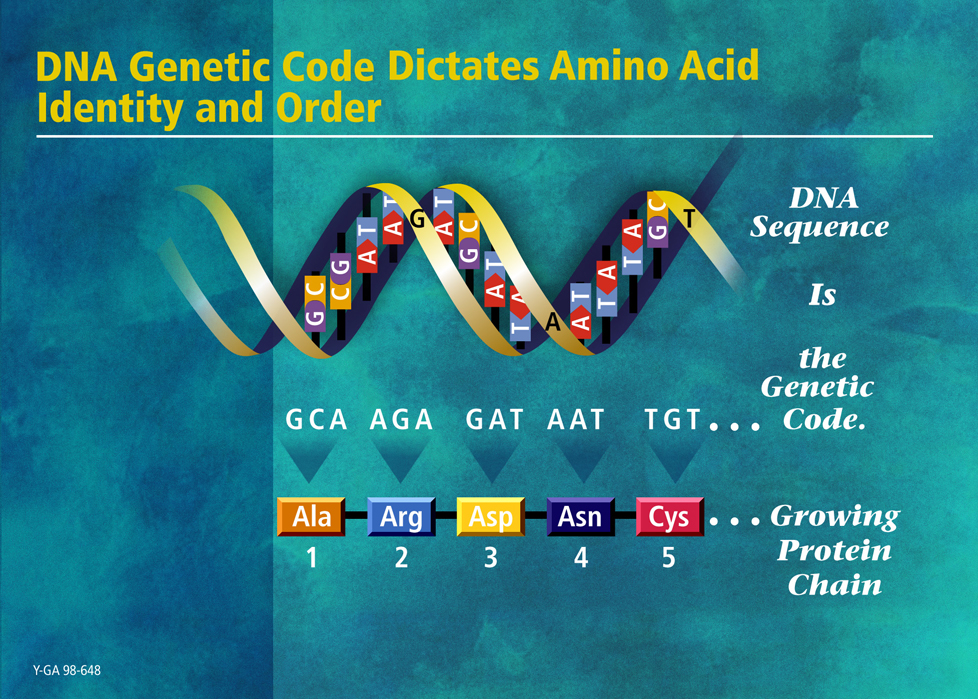 Eukaryotic Gene Organization
Gene: A stretch of DNA containing the information necessary for coding a protein / polypeptide / RNA
Promoter region
Translation start
transcription factor 
binding sites
Gene
TATA box
DNA coding strand
Sp1
Oct1
C/EBP
Initiator
AAUAAA
Transcription
cap
Exon 1
Exon 2
Intron
primary transcript
(A)n
AG
GT
3’ UTR
5’ UTR
ATG
TGA
Splicing
mRNA
3’ UTR
5’ UTR
Translation
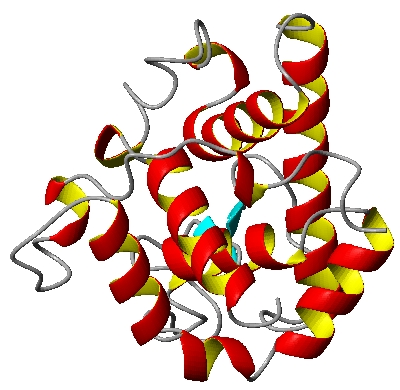 protein
(peptide)
Protein
A molecule comprising a long chain of amino acids connected by peptide bonds
There are 20 standard amino acids encoded by the universal genetic code
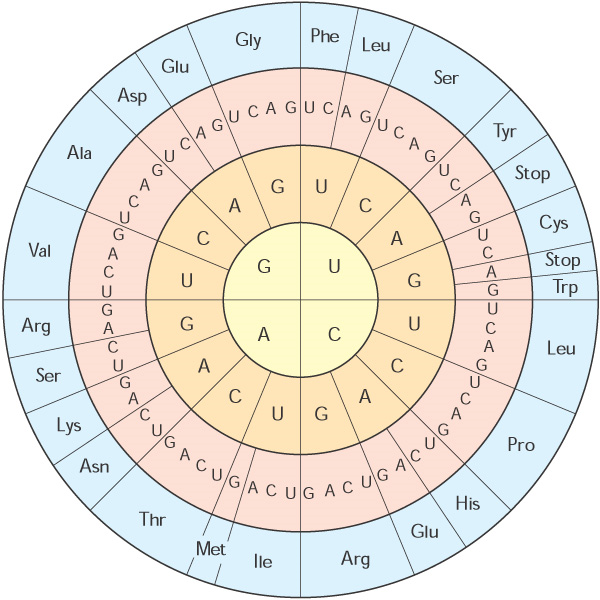 Protein 3D Structure
Protein structure is closely related to its biological function/activity
One protein may have multiple domains (structural or functional blocks) which may have functional interactions with different molecules
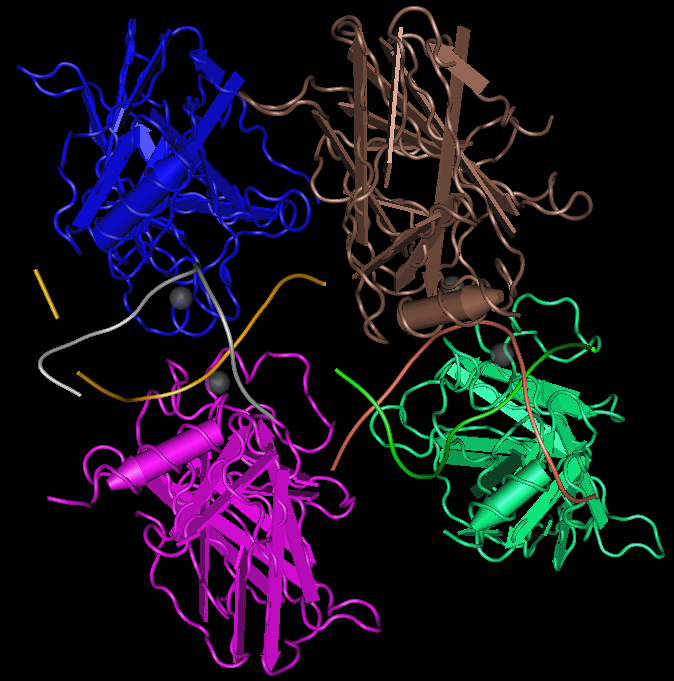 Human P53 core domain, MMDB ID: 69151, PDB ID: 3D0A
DNA Variations
DNA mutations
Synonymous mutations: 
mutations do not lead to protein modification
Non-synonymous mutation
Mutations lead to protein modification
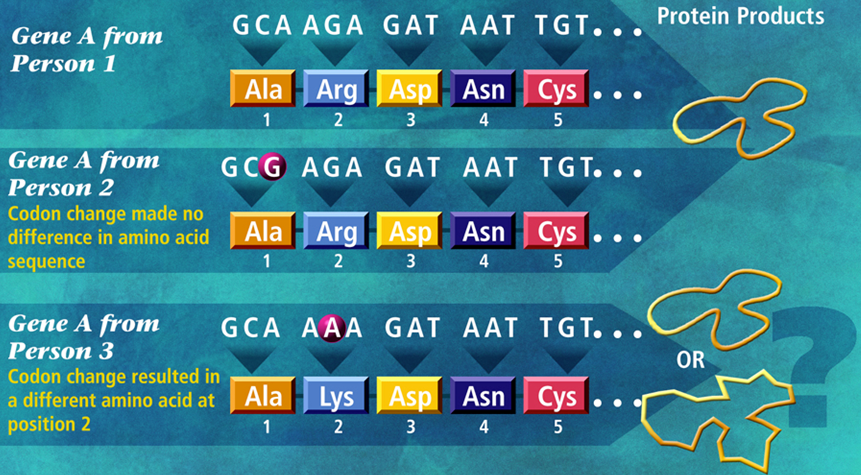 Genomics
Genomics is the study of the genomes of organisms. 

Genomics involves large data sets (whole genome sequences) and high-throughput methods (DNA sequencing technologies)
Genetics research focuses on one or a set of genes
DNA Sequencing Technologies
DNA sequencing: The process of determining the order of the nucleotide bases along a DNA strand
Technologies: 
Sanger  method, 1977
Used in Human Genome Project
Slow, and expensive ($300m/genome)
Whole Genome Shotgun sequencing (1990s)
Break the genome into short pieces 
Sequence all the pieces in parallel
Put all the pieces back together (sequence assembly)
Faster and cheaper (~$10m/genome)
Next generation sequencing technologies (2000s)
Much faster speed & lower cost (<$5k/genome,2009)
Third generation sequencing technologies (after 2009)
Nanopore, single molecule real time sequencing
Whole Genome Shotgun Sequencing
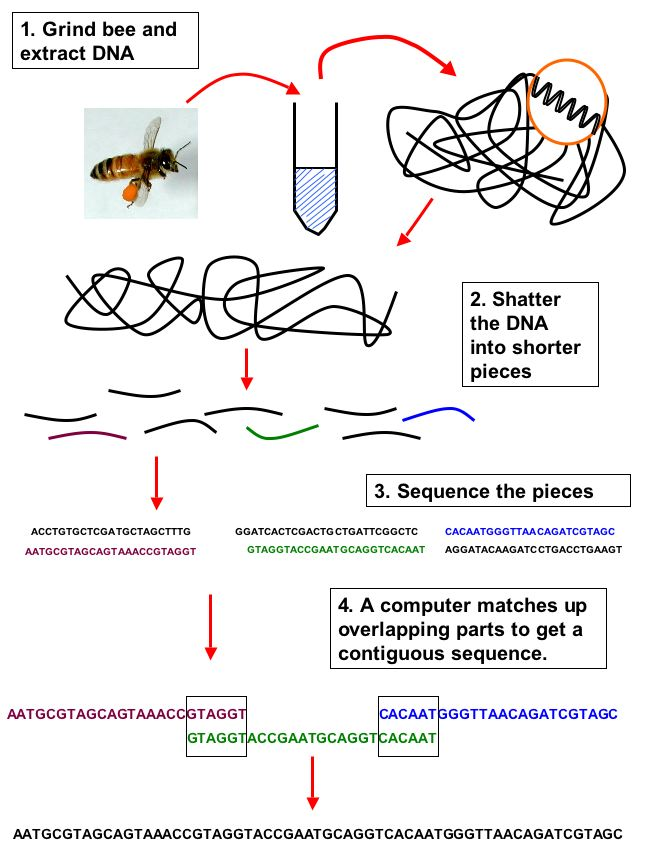 http://beespotter.mste.uiuc.edu/topics/genome/Honey%20bee%20genome.html
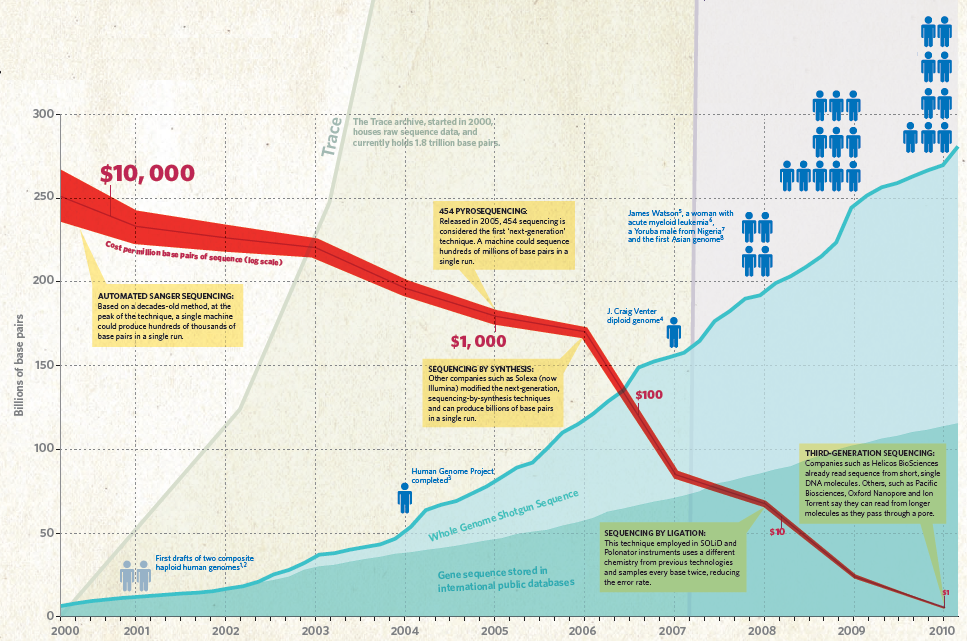 http://www.nature.com/news/2010/100331/full/464670a.html
Genome Sequences
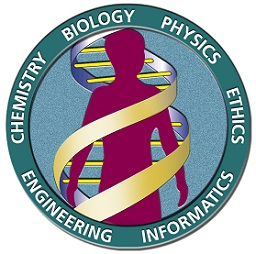 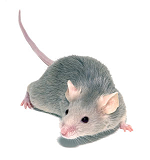 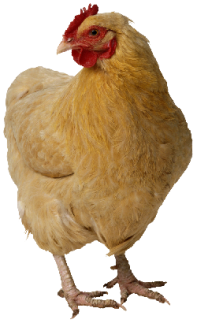 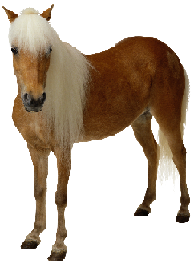 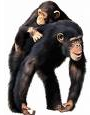 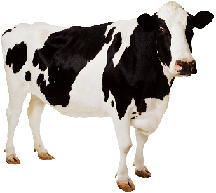 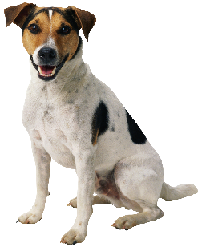 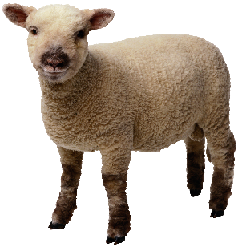 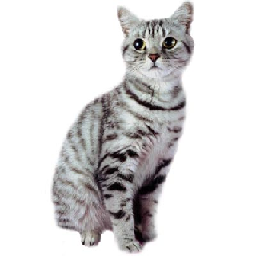 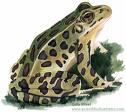 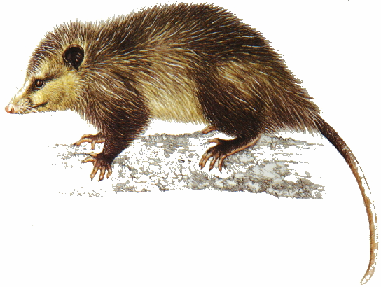 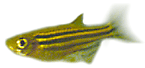 Retrieved on 7/14/2010
http://www.ncbi.nlm.nih.gov/genomes/static/gpstat.html
Genome Sequence Sizes
DNA Sequence size is measured as base pairs 
HIV virus					9,193
Haemophilus influenzae		1,830,000	
E. coli					4,600,000
Yeast					12,500,000
Fruit fly					180,000,000
Human					3,000,000,000
GeneBank Release 178.0June 15 2010
ftp://ftp.ncbi.nih.gov/genbank/
Nucleotide sequence database
  Full release every two months
  Incremental and cumulative updates daily

Release 178.0 (6/15/2010)

  120,604,423              Sequences 
  115,624,497,715       Bases
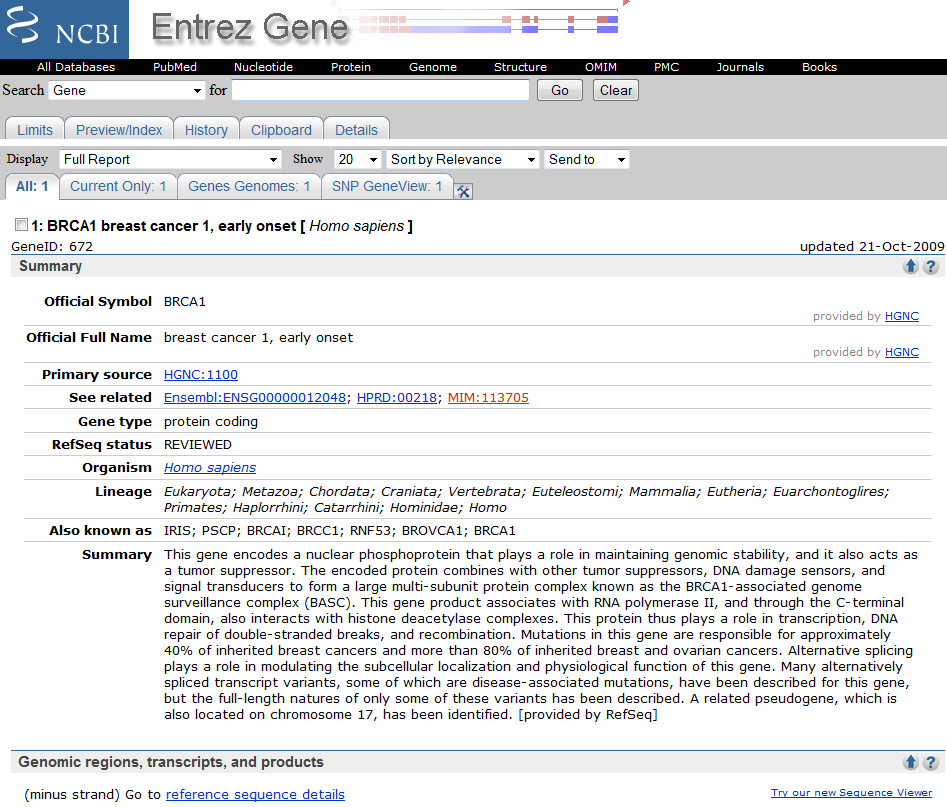 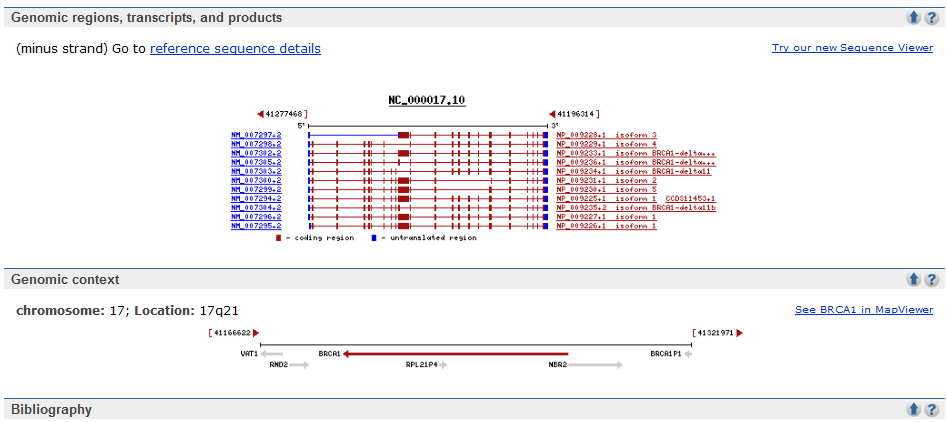 UCSC Genome Browser
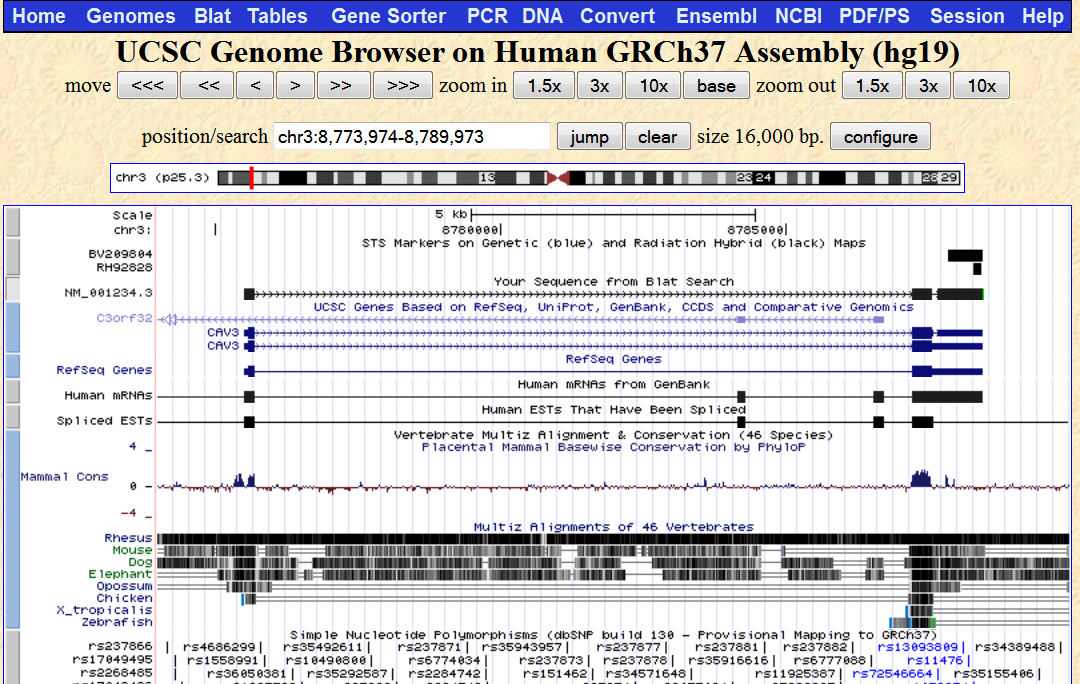 Why Do People Look Different?
Genetic variation
Eye color - common genetic variation 
Down’s syndrome - rare genetic variation

Environment:
Diet
Exercise

Genes and gene products interact with their molecular environments
Disease: Consequence of Variation
Genetic variation is responsible for the adaptive changes that underlie evolution.

Some changes improve the fitness of a species. Other changes are maladaptive.

For the individual in a species, these maladaptive changes represent disease.
Sickle Cell Anemia
Sickle cell anemia is an example of a single gene disorder.
It is caused by mutations in β globin (HBB). 
There is a common point (E6V) mutation.
This mutation causes hemoglobin molecules to aggregate, giving red blood cells a sickled appearance.
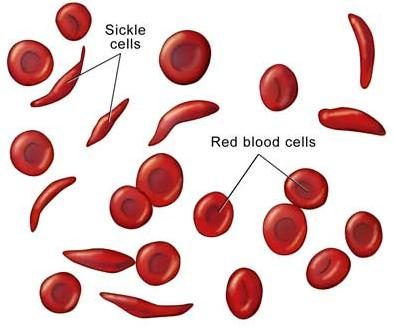 http://www.biologycorner.com/anatomy/blood/notes_blood_disorders.html
Sickle cell animia, http://www.youtube.com/watch?v=9UpwV1tdxcs
Disease Diversity
Many regions of the genome may be affected
There are many mechanisms of mutation




An individual interacts with the environment in ways that may promote disease
Complex diseases: common disorders that have many causes
Alzheimer, diabetes, obesity, cancer, etc.
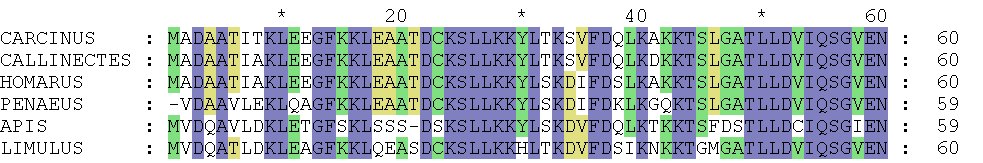 http://home.bbioo.com/attachment/200903/17/23896_1237271095upkP.gif
Biological Pathway
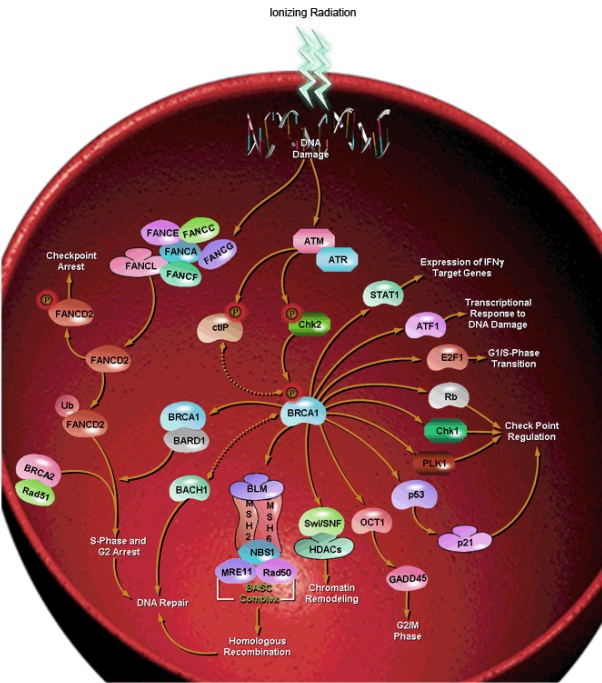 http://www.sabiosciences.com/
Genetic Variation, Environment, and Disease
Lead poisoning is an environmental disease

Two children exposed to the same dose of lead may have entirely different responses.

This susceptibility has a genetic basis.

Genes affect susceptibility to environmental insults, and infectious disease.
Genopedia and Phenopedia
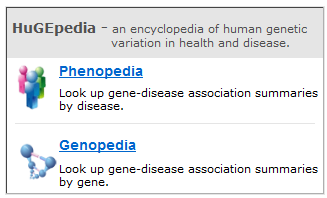 Finding Disease Causing Genes
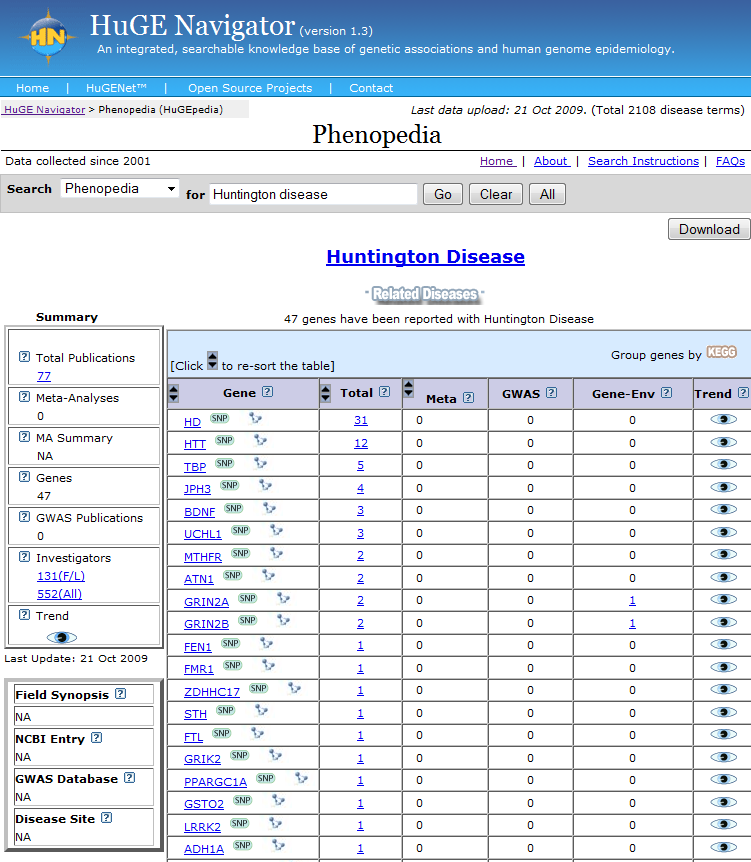 Finding Gene’s Associated Diseases
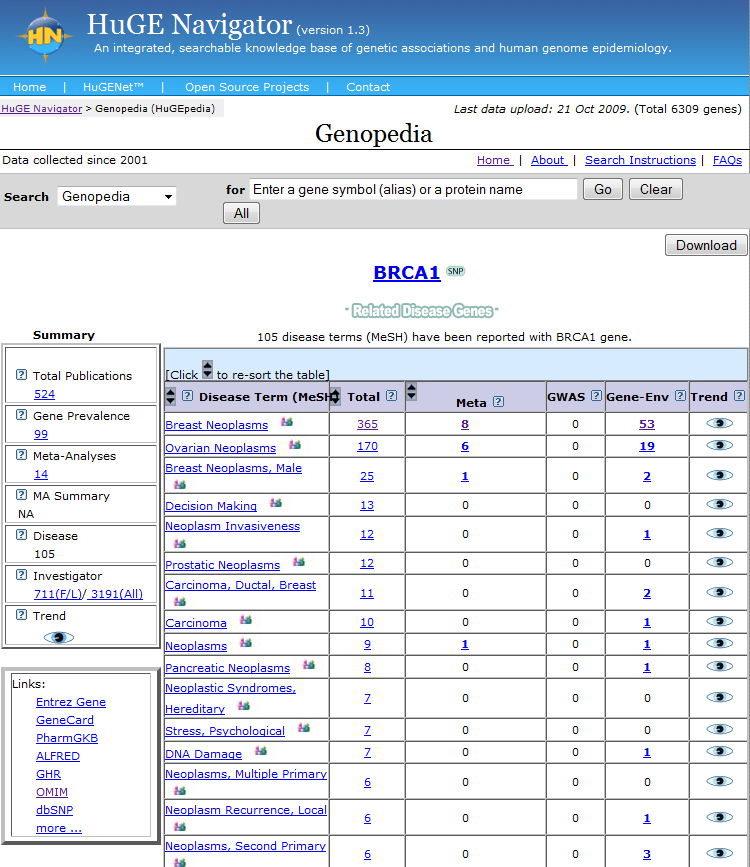 Genome Sequences and Diseases
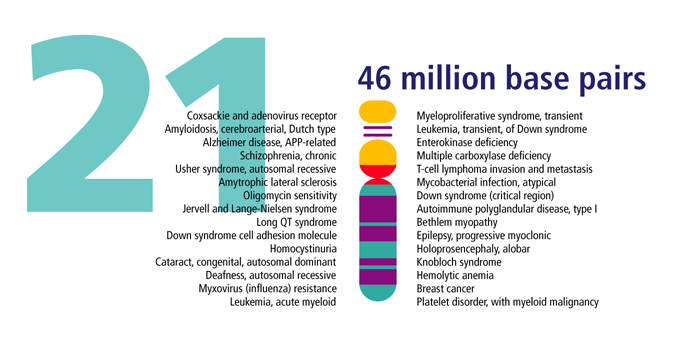 http://genomics.energy.gov
Drugs have Different Effects on Patients
Example: Aspirin
Effective to avoid thrombosis for some patients
Not effective for a number of patients
Benefits: pain relief, prevents heart attacks
Side effects: bleeding
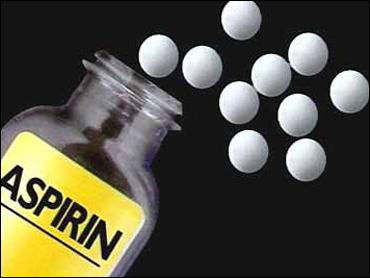 Drug Receptor
A key must fit into the lock to open a door



Drugs (key) bind drug receptors (lock) on cells to cause effects

Genetic variation can cause variation in drug receptors and therefore different people have different drug responses
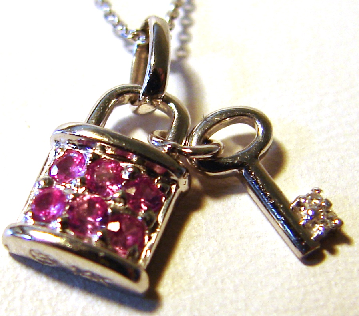 Today’s Medical Practice
Three persons of the same height, weight, and age have the same symptom and go to a doctor. The doctor prescribes the same drug at the same dose.
Person A has an adverse drug reaction (ADR, unwanted negative reaction)
Person B nothing happens
Person C gets better
There are multiple causes for ADRs
Some ADRs have a genetic basis
Some ADRs may have an environmental basis
Poor metabolizers (because of genetic variation) can experience ADRs at normally therapeutic drug doses
What Do We Do?
Person A has an adverse reaction 
Reduce dose or change drug

Person B nothing happens
Increase dose or change drug

Person C gets better
Today: One-size-fits-all drugs
Current drug development system develops drugs for the “average” patient
Results from large scale clinical trials

No simple way to determine who will respond well and who will respond poorly

One size does NOT fit all!

What’s the solution?
Pharmacogenomics
Pharmacogenomics is the study of how an individual's genetic inheritance affects the body's response to drugs.
Pharma = drug or medicine 
Genomics = the study of gene
Personalized medicine tailored to your genes
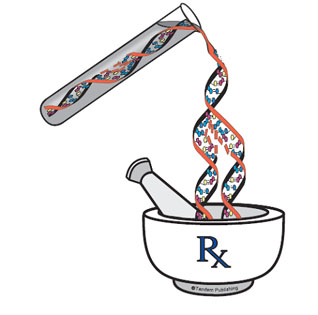 Future: Personalized Care
You feel terrible, and you go and see a doctor. 
The physician looks you over, check you medical history, listens to your symptoms, take a look at your genome, and decides to prescribe you a drug specific for you (right drug and dose).
Personalized drug is more effective & minimizes side effects
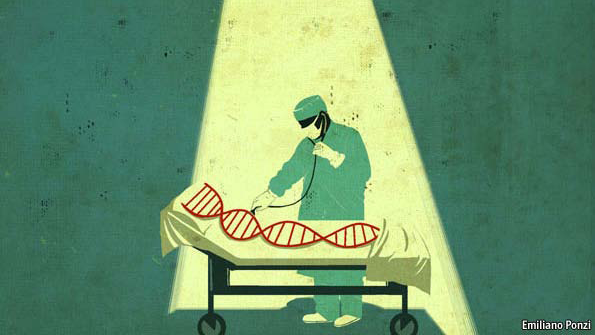 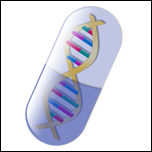 http://www.economist.com/node/16349422/
http://www.prweb.com/releases/2005/12/prweb318956.htm
Treating Cancer with Personalized Drug
The two photographs below show the same individual before and after treatment with a molecule code-named PLX4032. 
The shadows are tumors from secondary melanoma, one of the most aggressive cancers known. 
PLX4032 cleared them almost completely. It was designed specifically to interact with the protein produced by a particular mutated version of a gene called B-RAF.
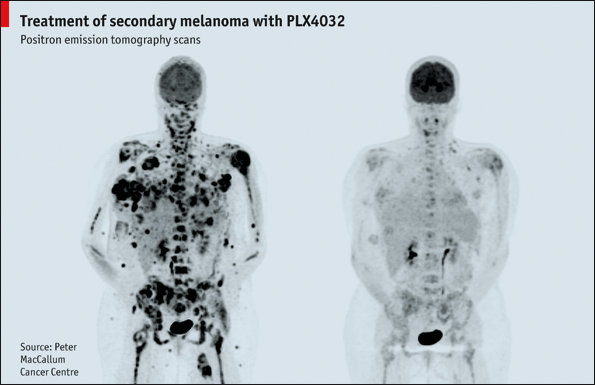 http://www.economist.com/node/16349422/